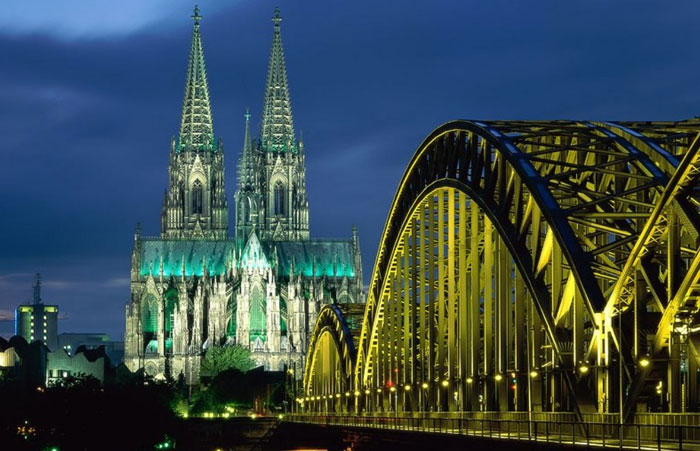 Д.Букстехуде   «Прелюдия  фуга»  
  g-moll
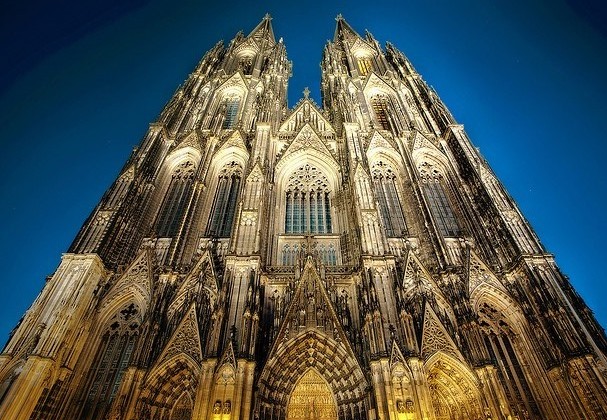 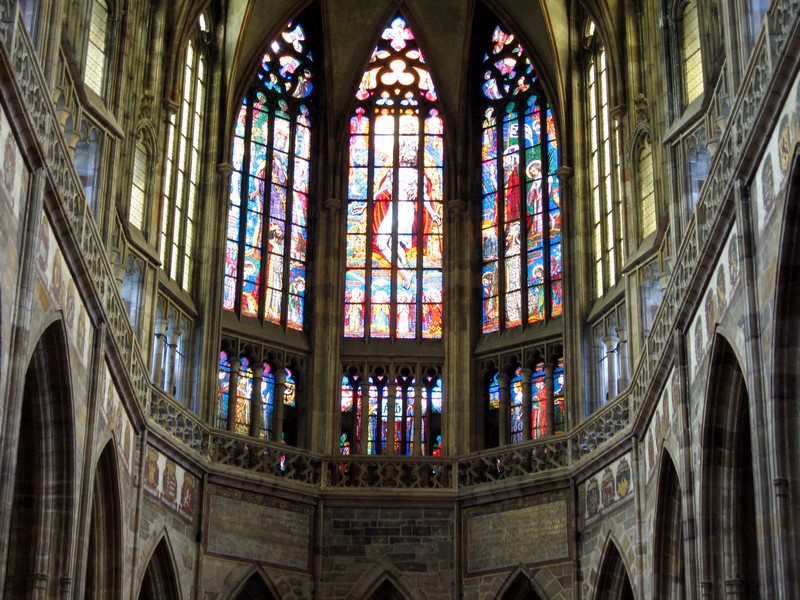 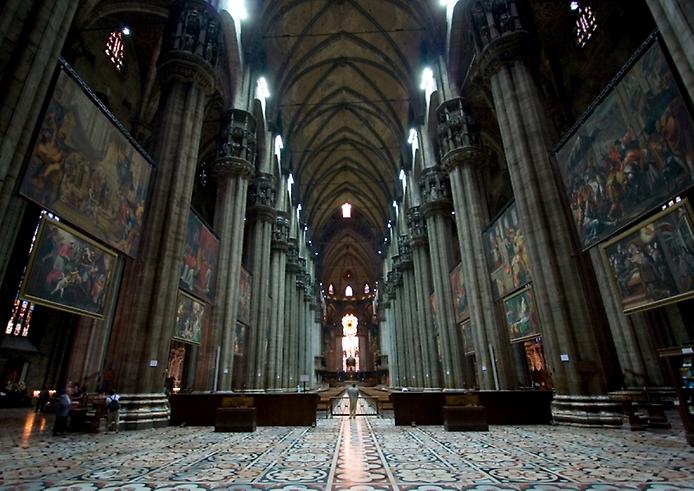 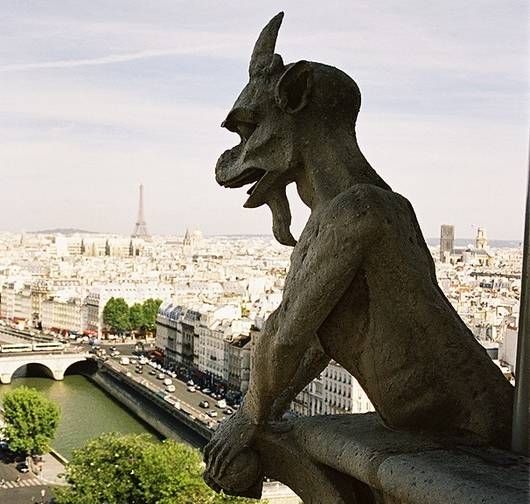 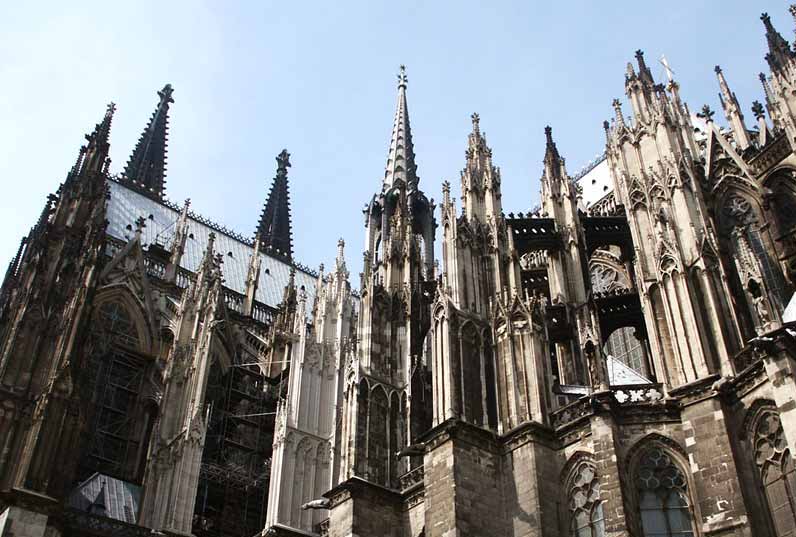 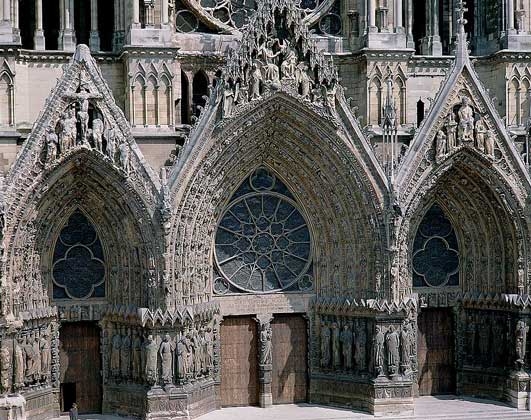 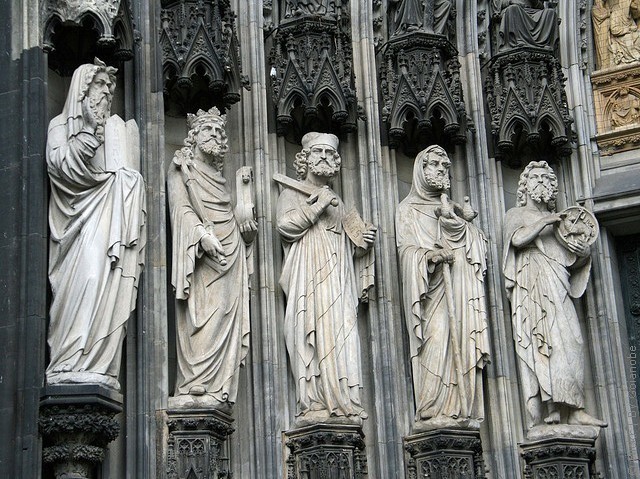 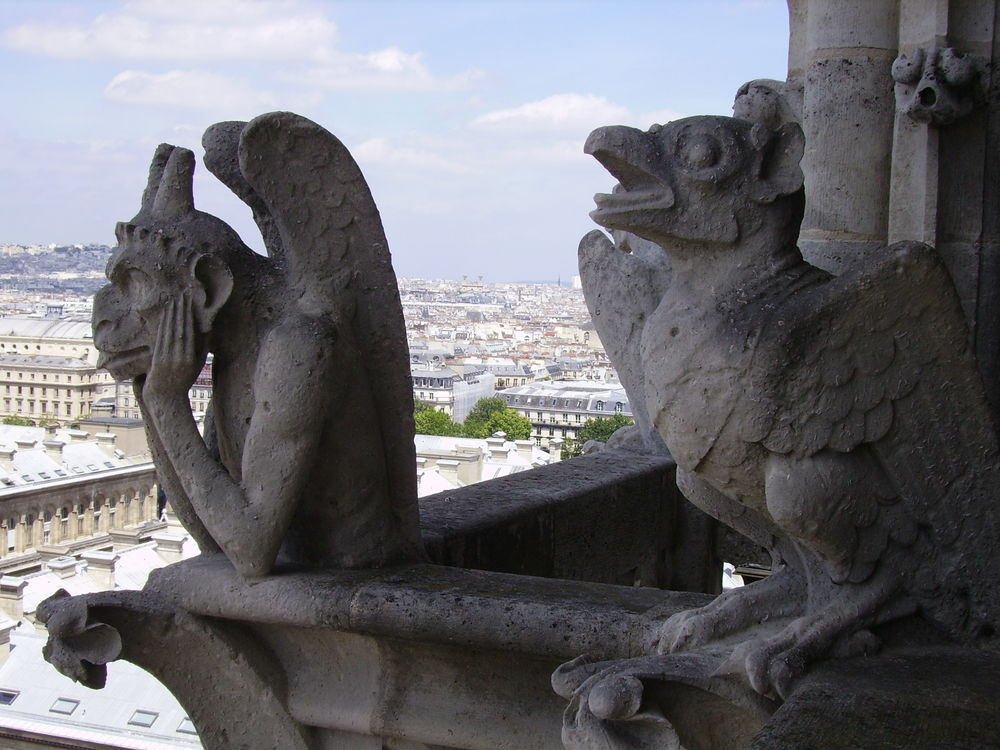 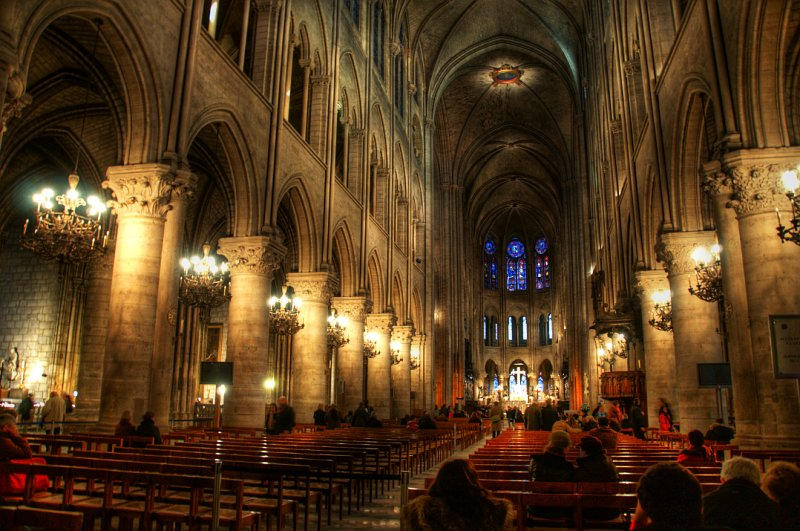 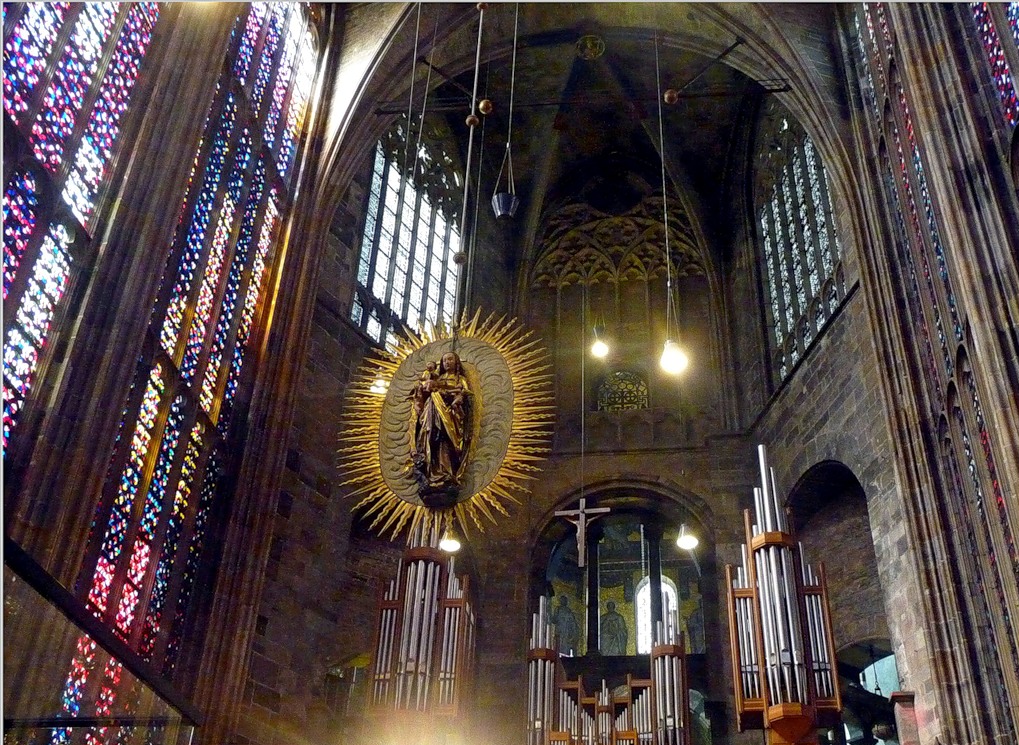 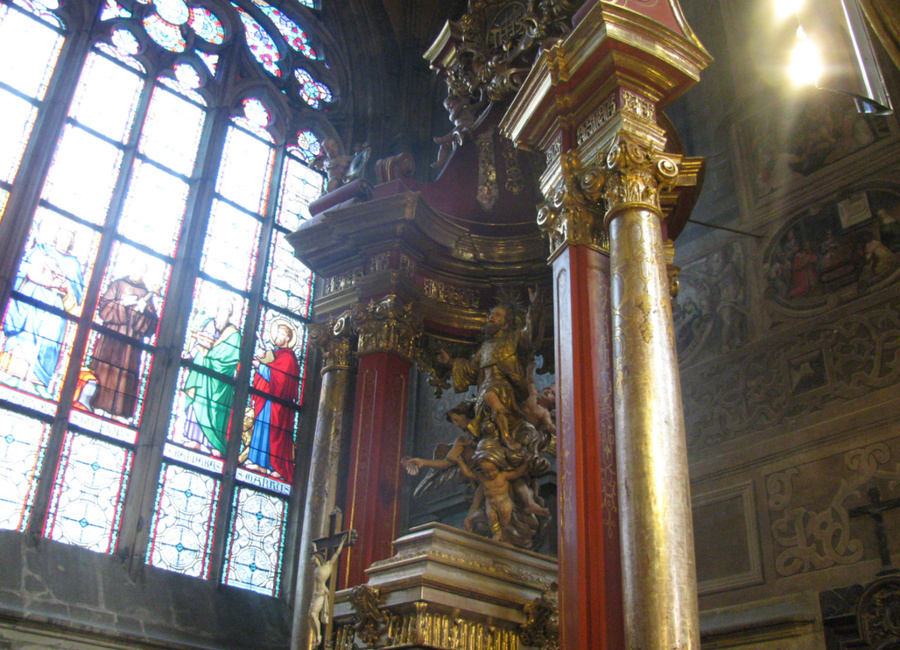 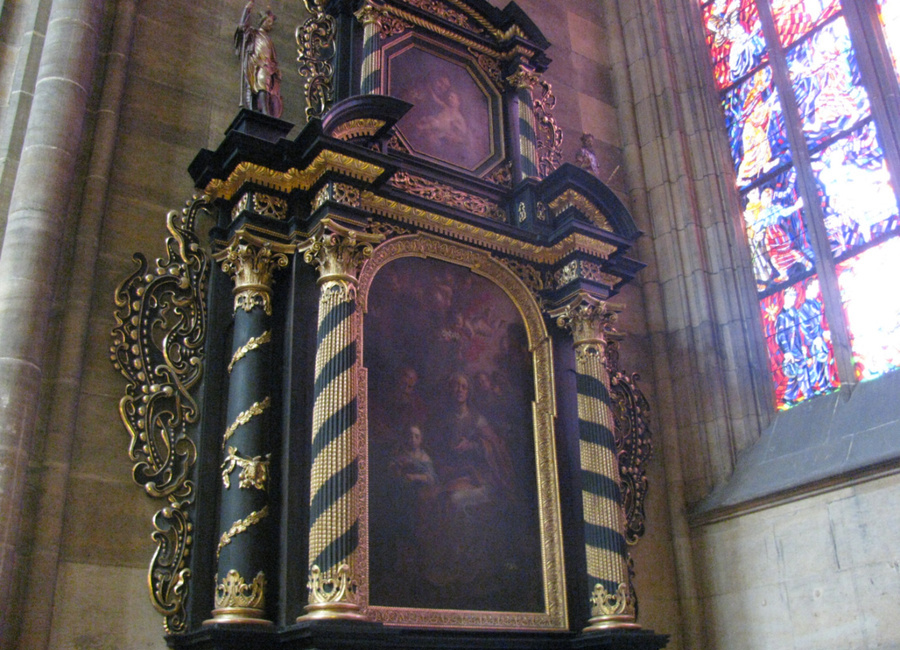 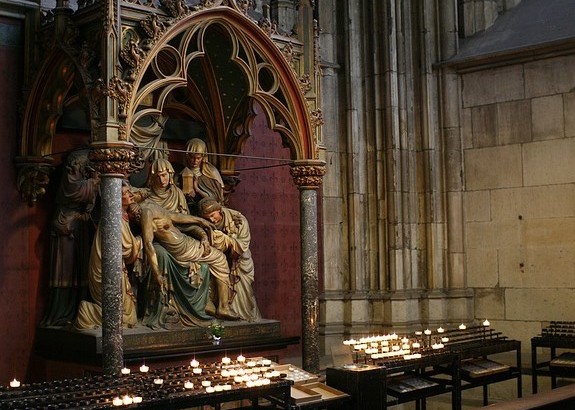 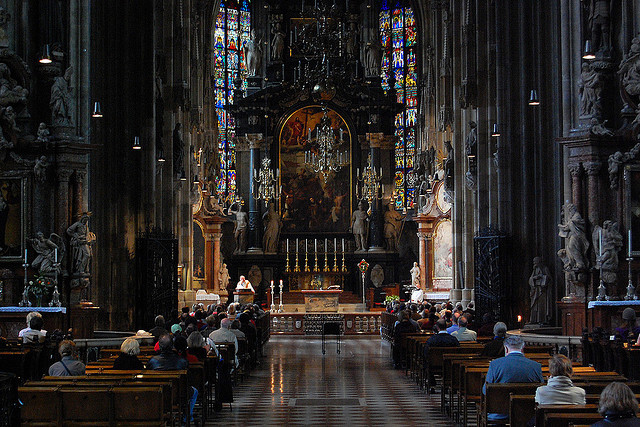 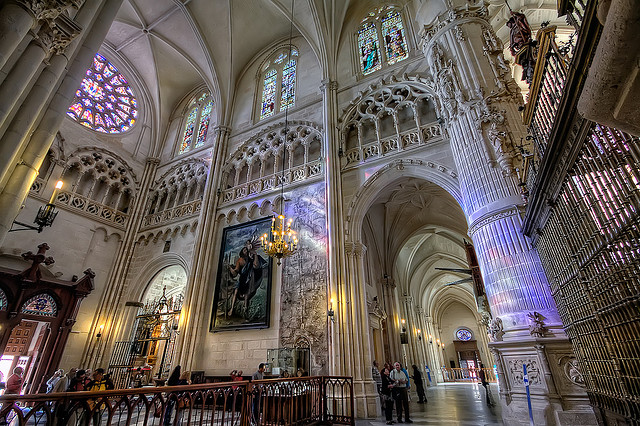 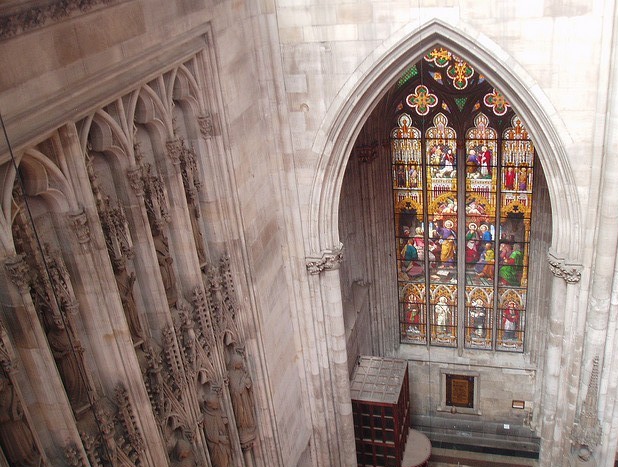 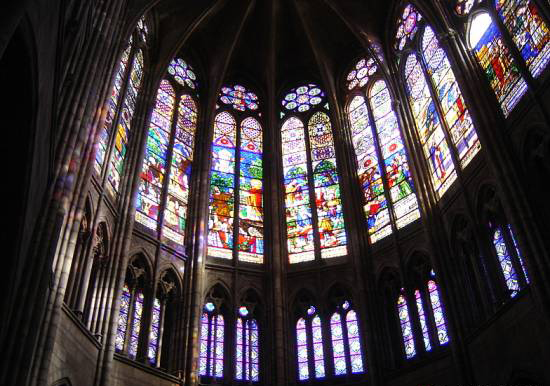 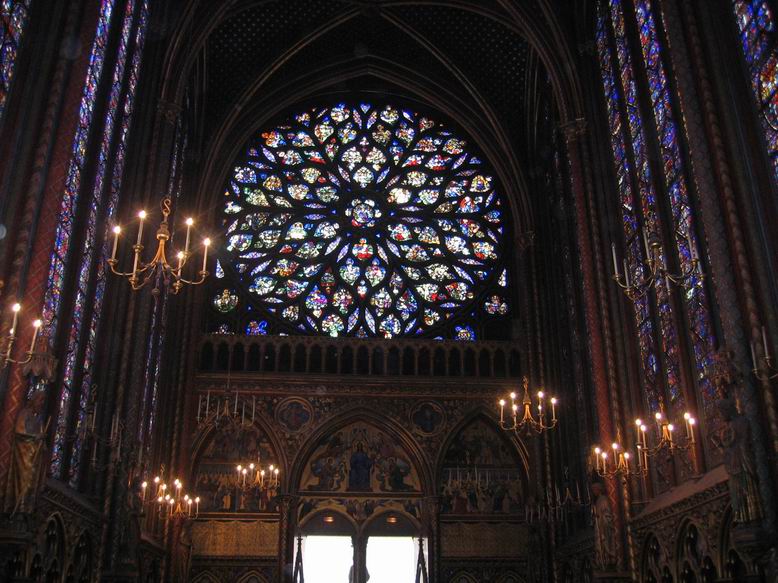 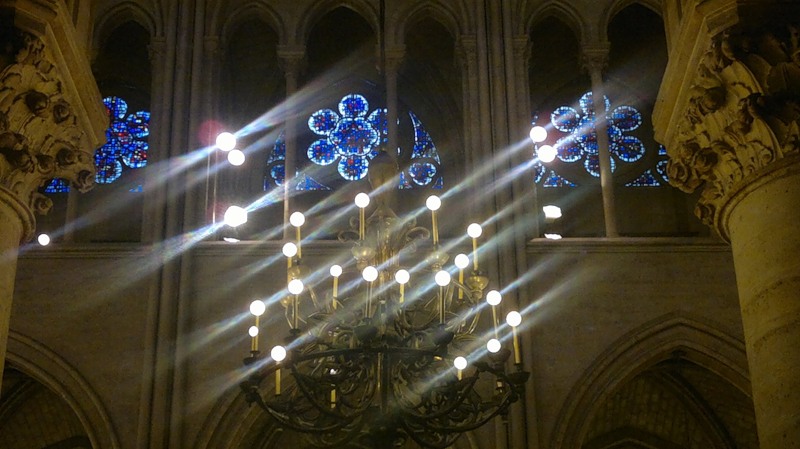 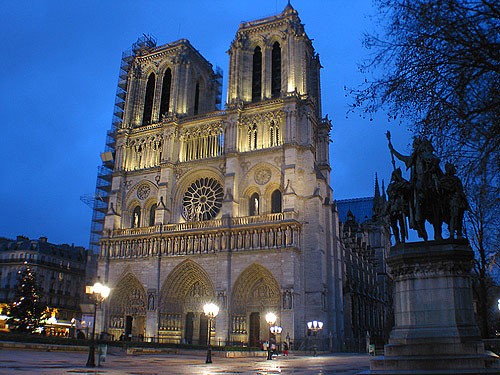 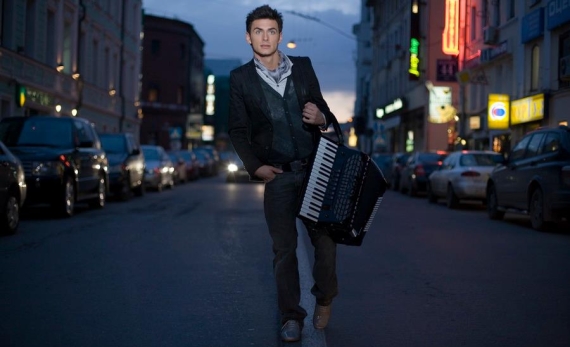 П.Дранга    «Веро»
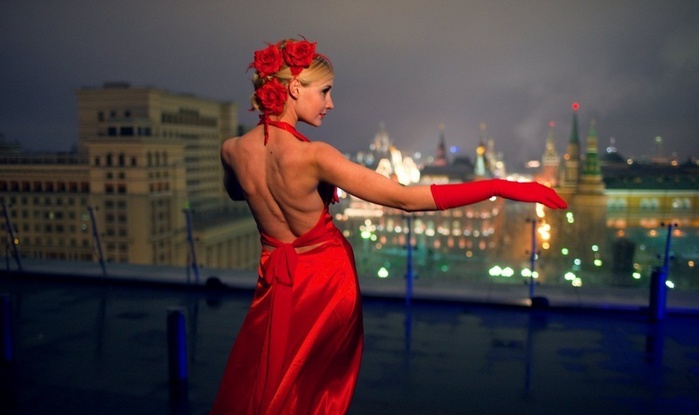 Тема  мечты
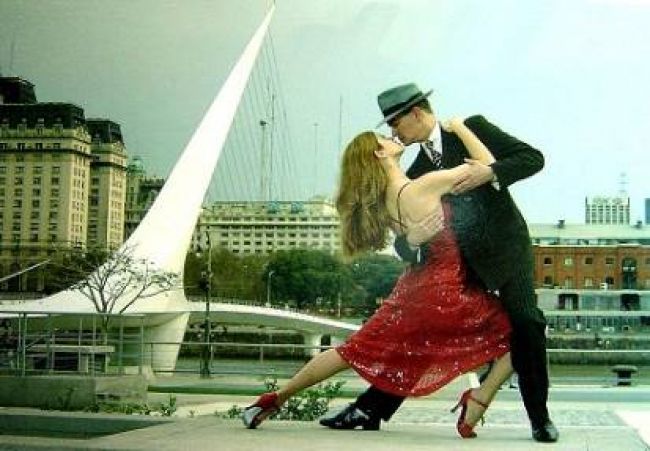 Тема  стремления  к  мечте
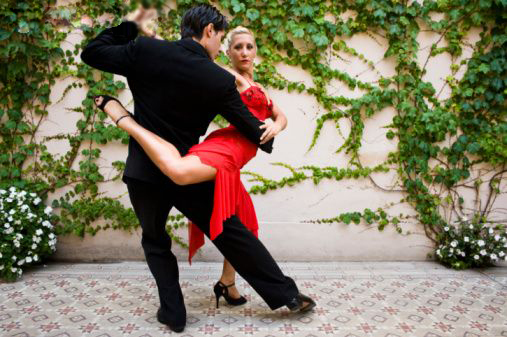 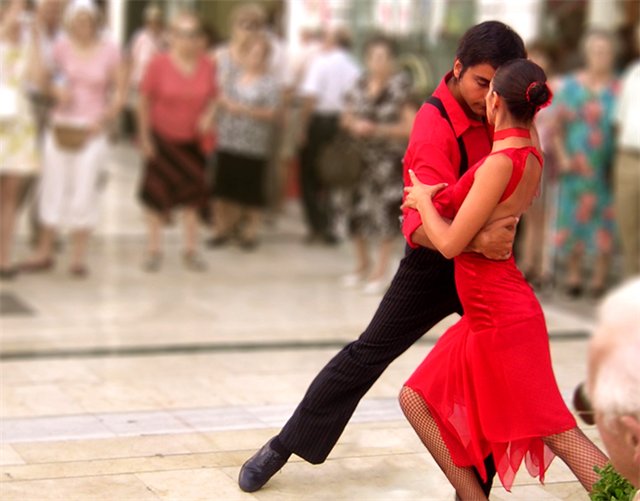 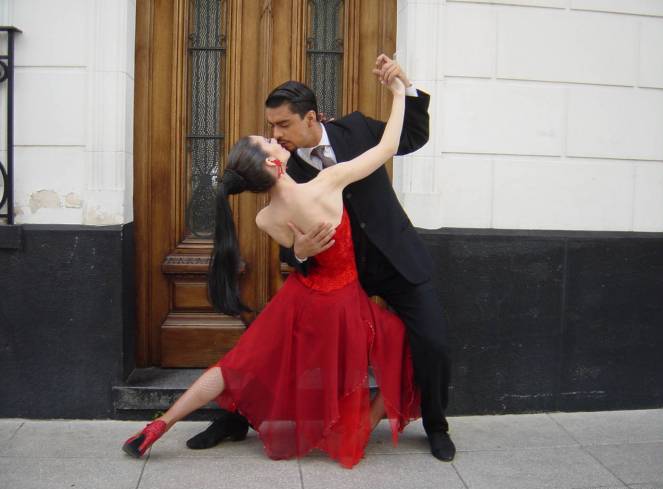 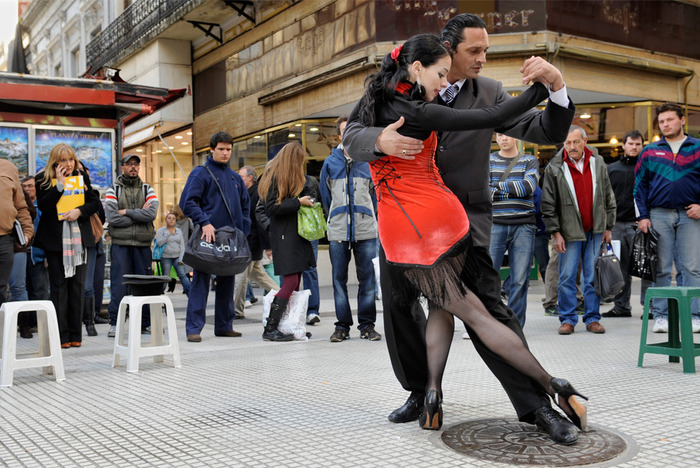 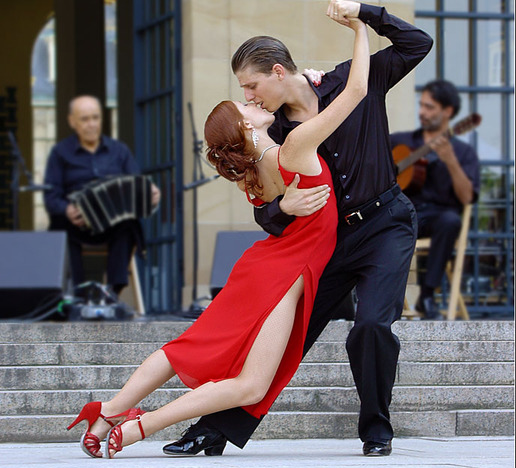 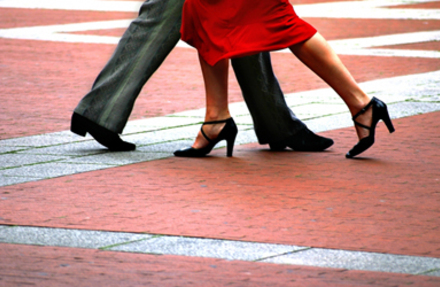 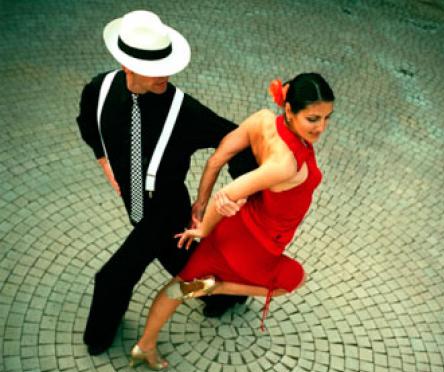 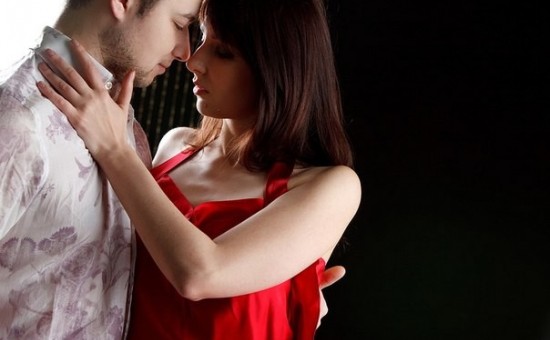 Тема  любви
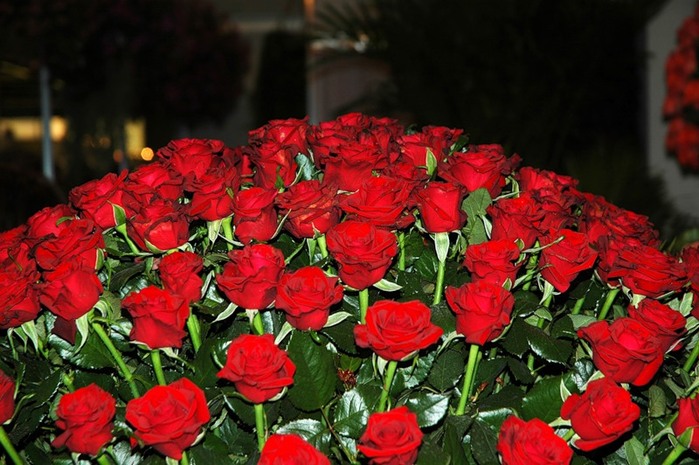 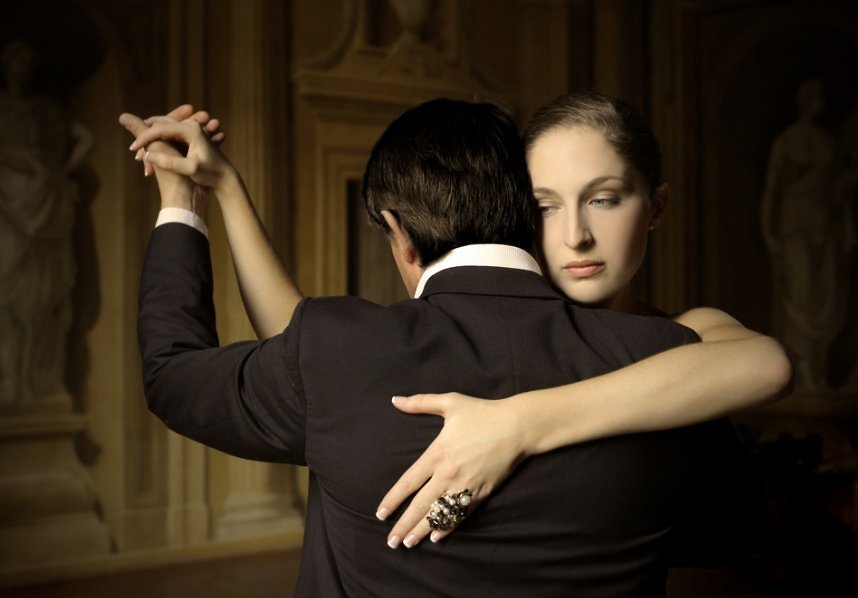 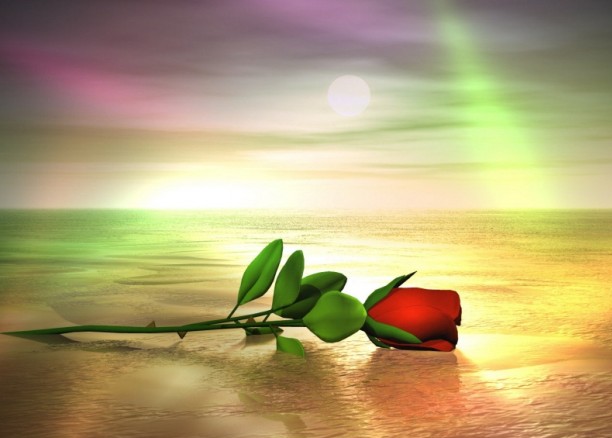 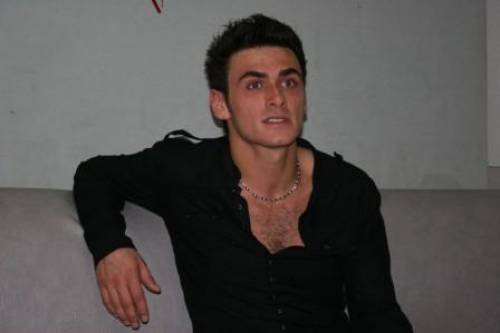 Тема   
желания  любви
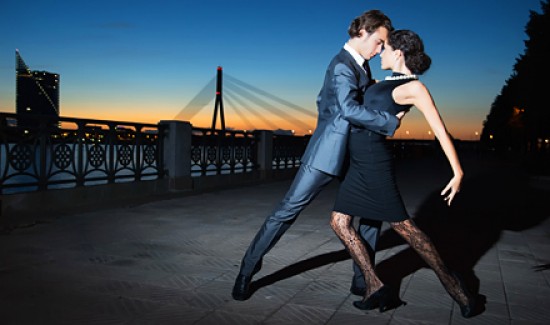 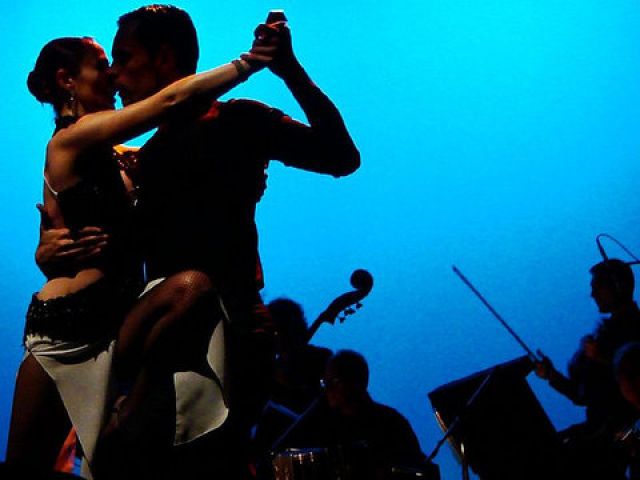 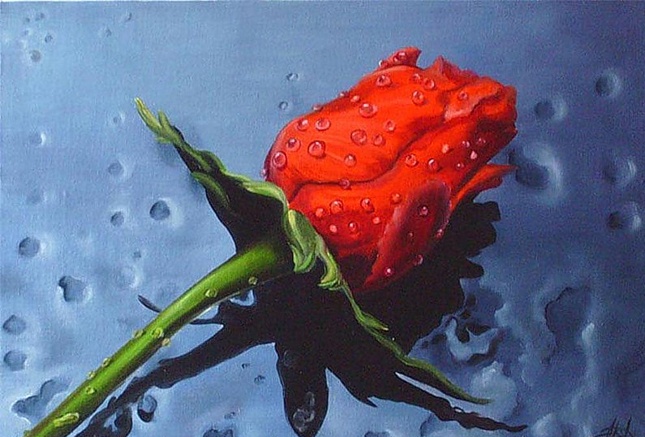 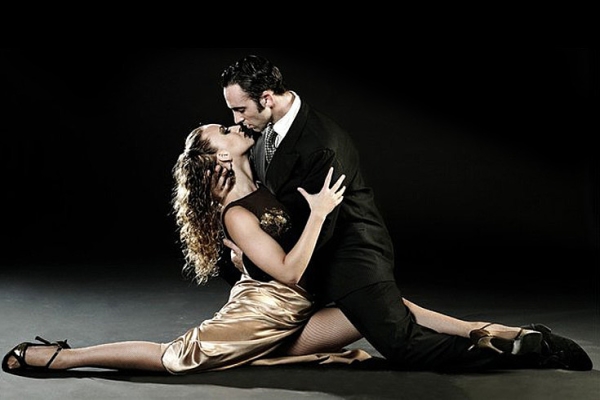 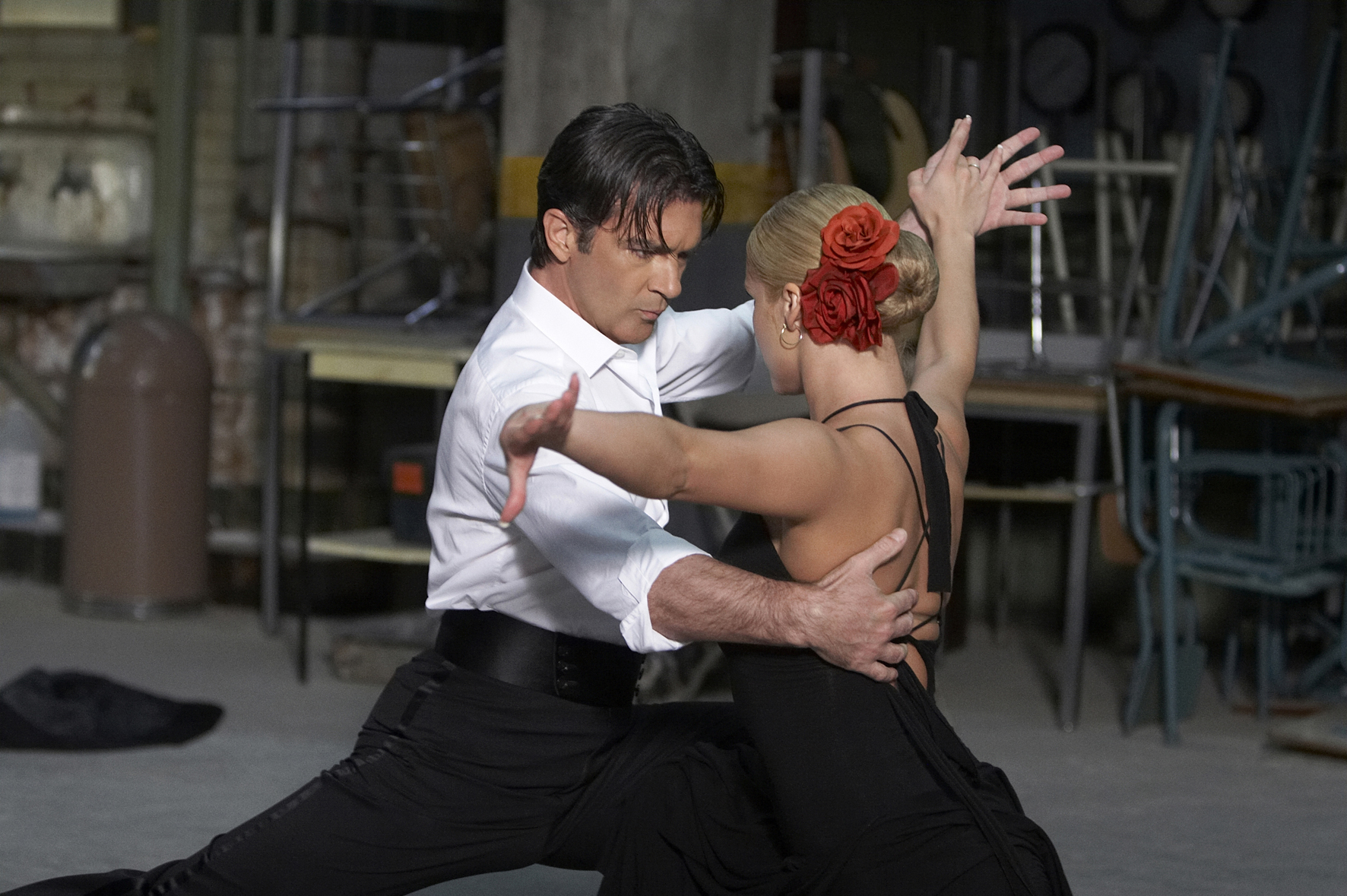 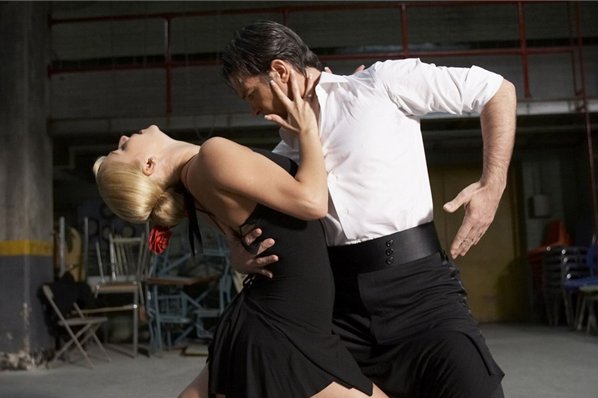 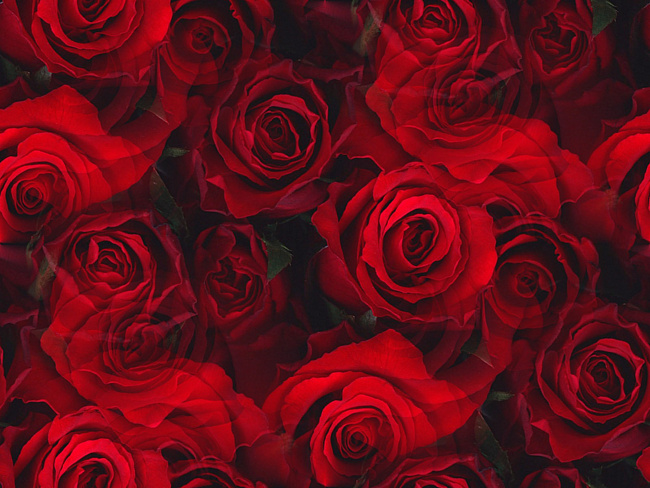 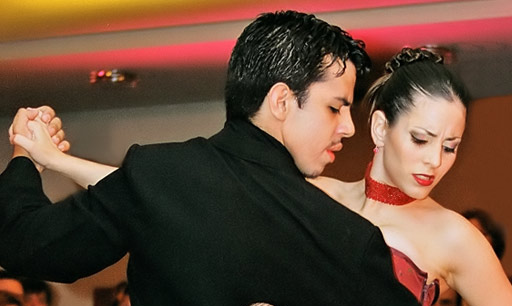 Тема  страсти
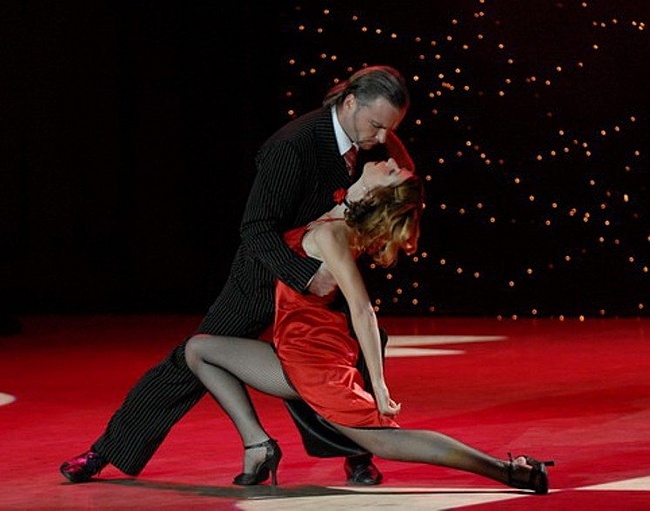 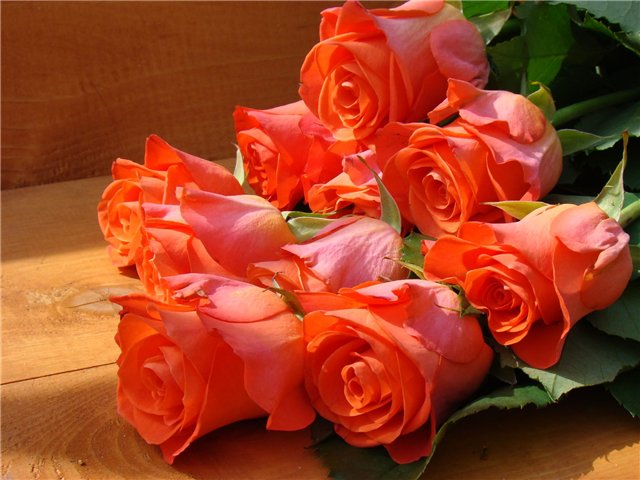 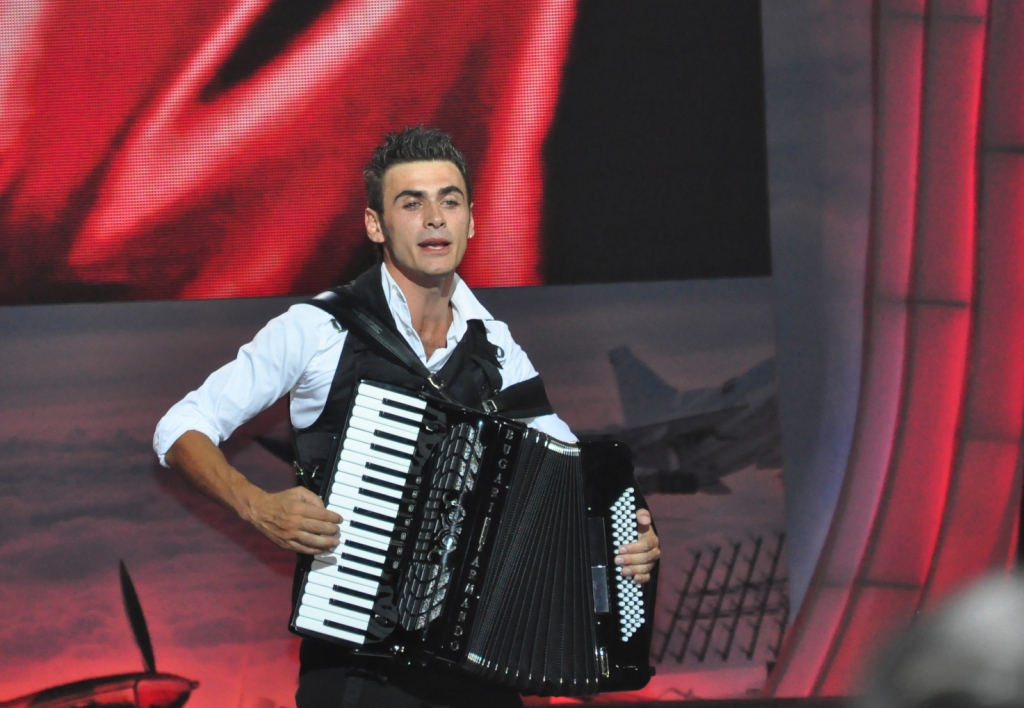 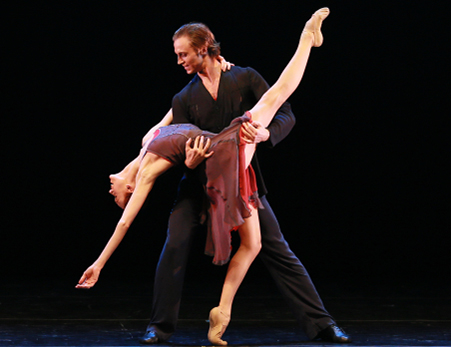 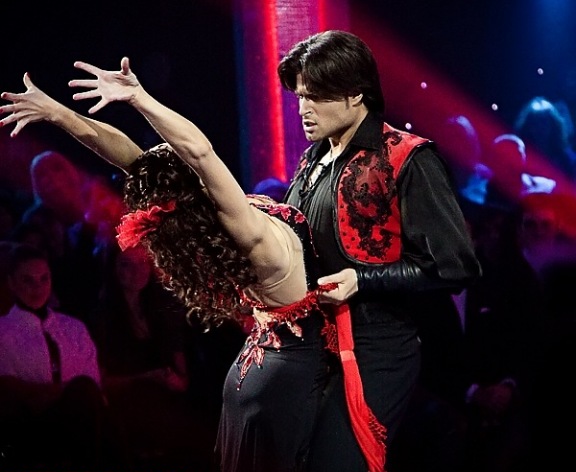 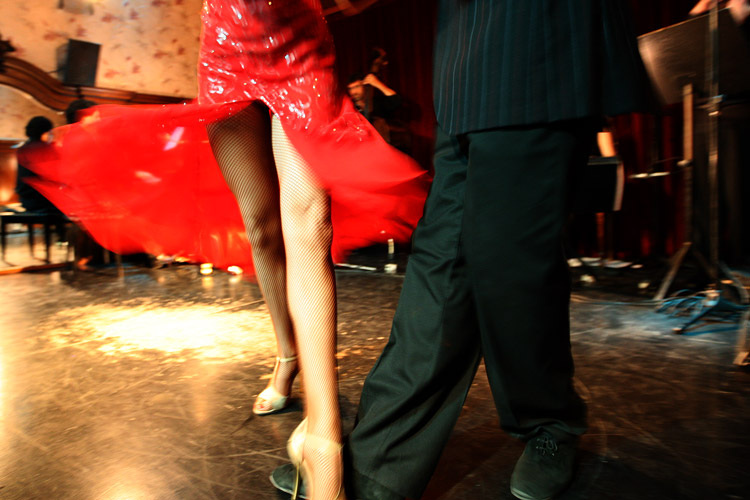 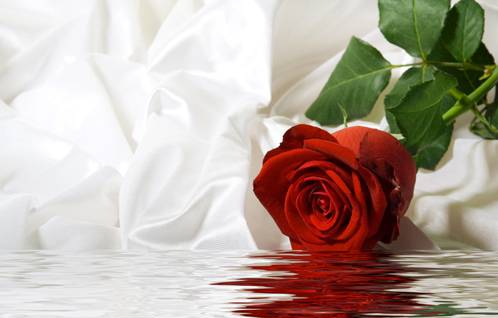 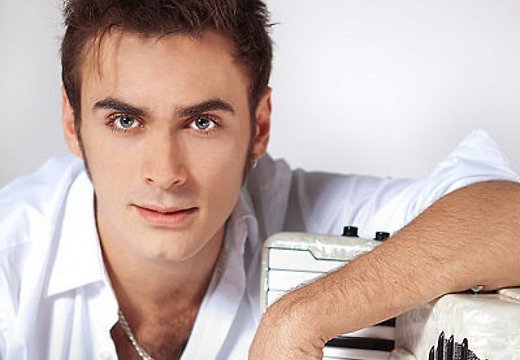 Тема  мечты
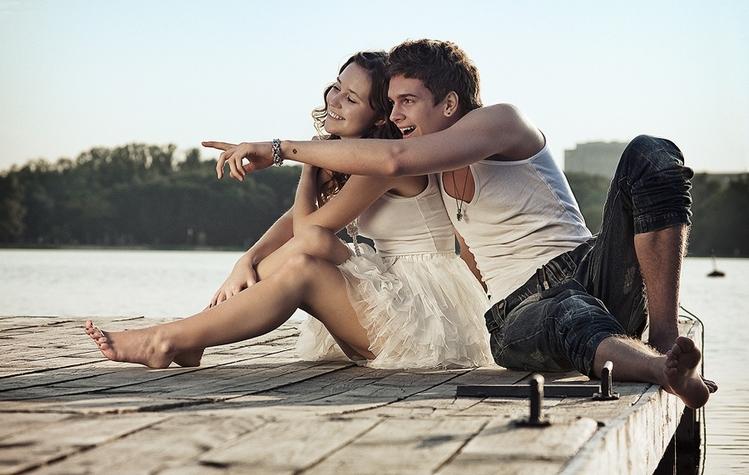 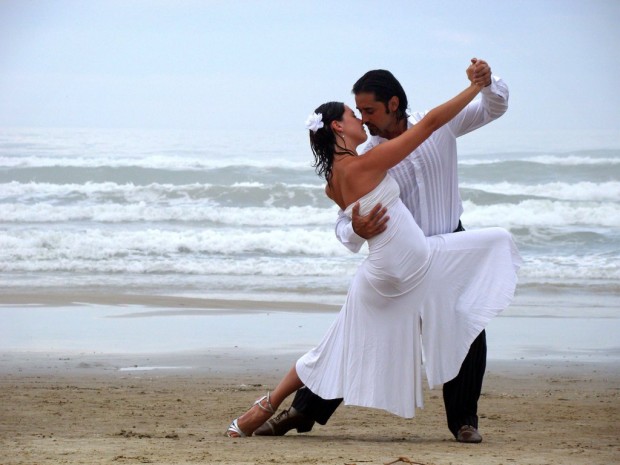 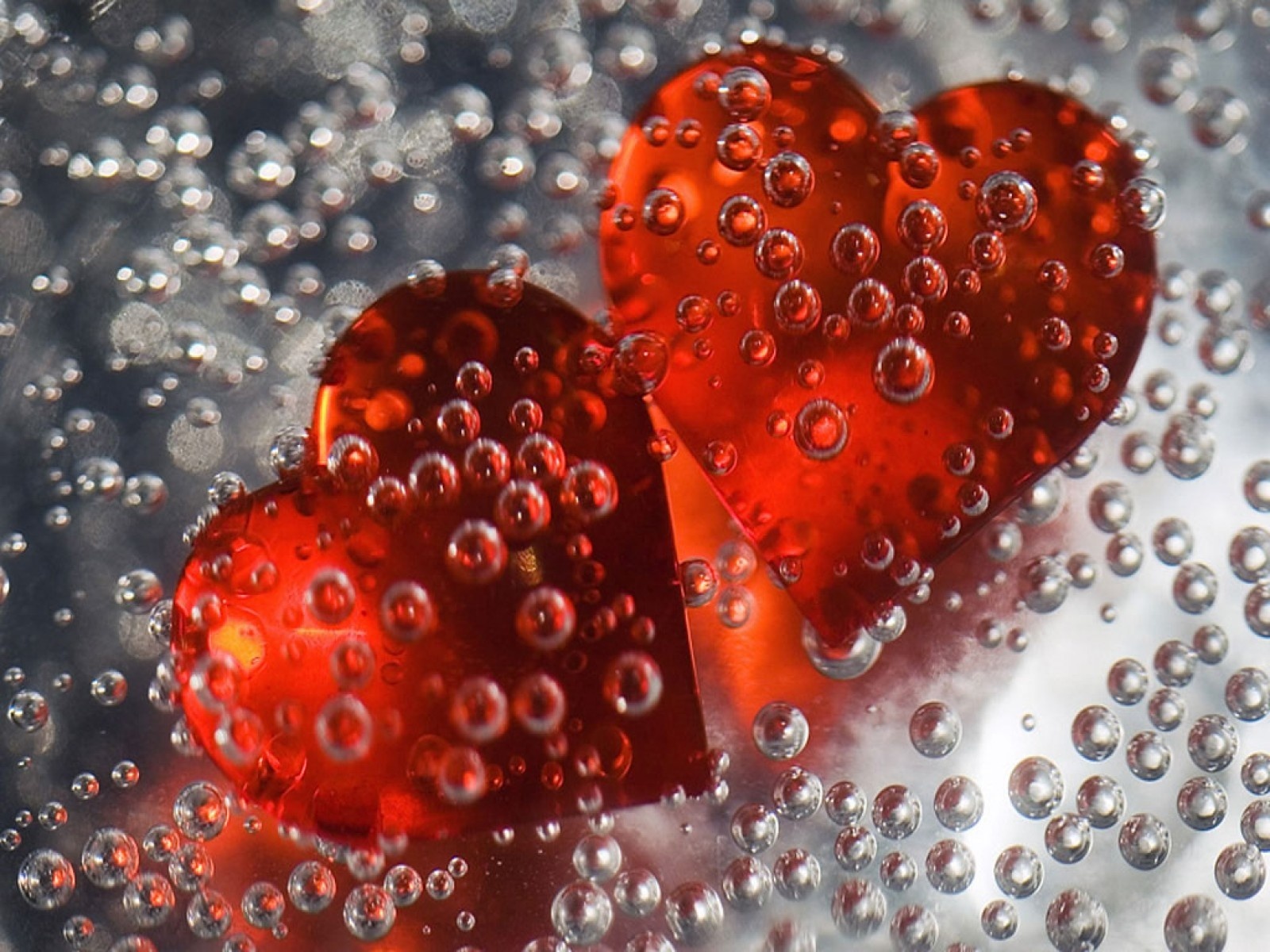 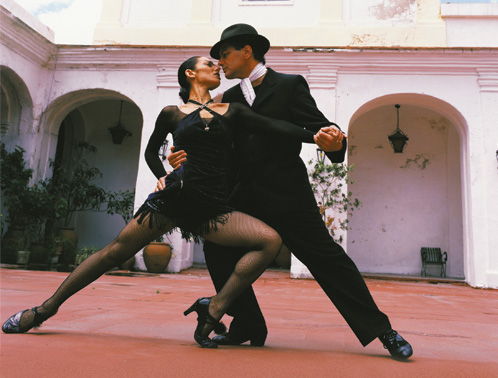 Тема  желания  любви
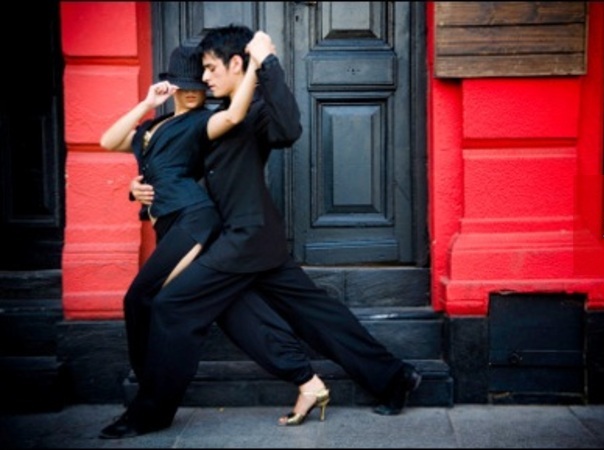 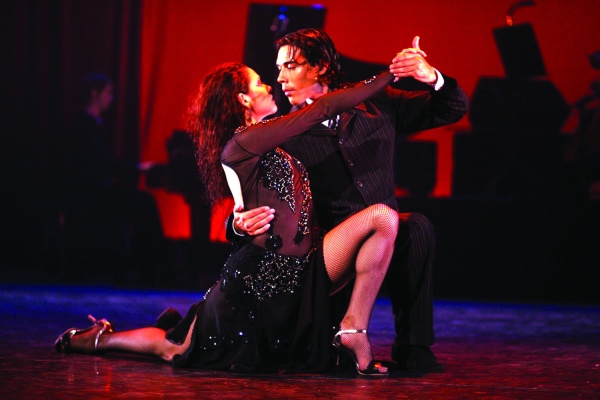 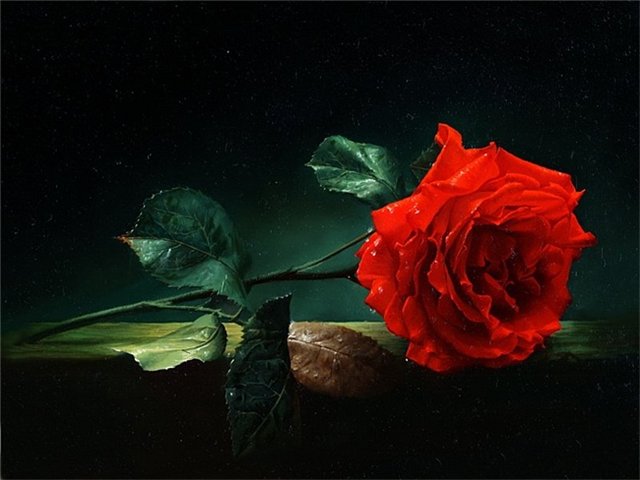 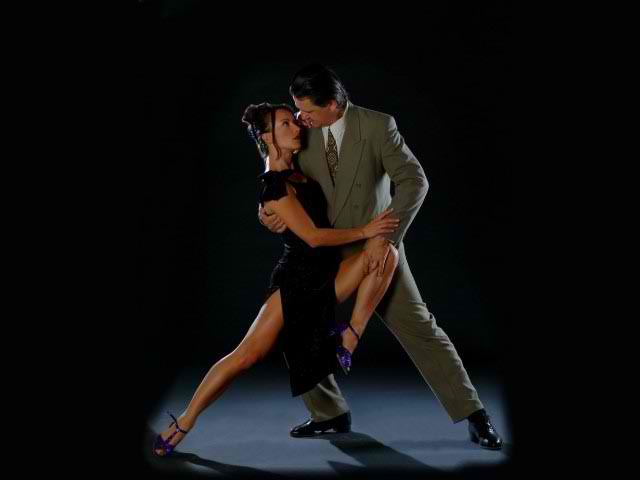 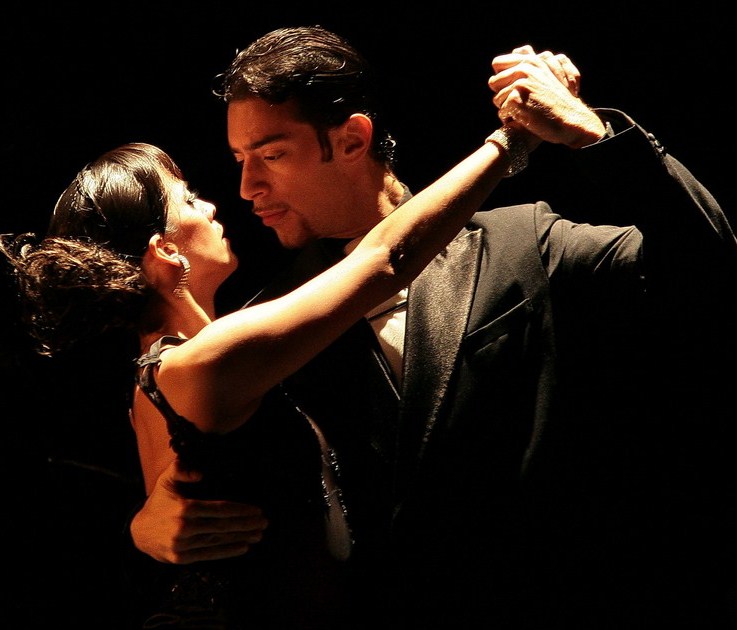 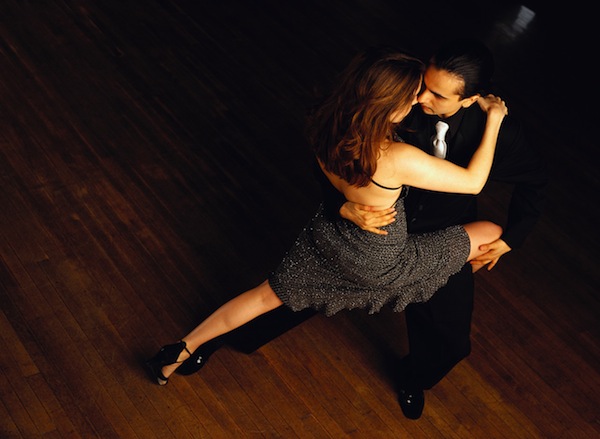 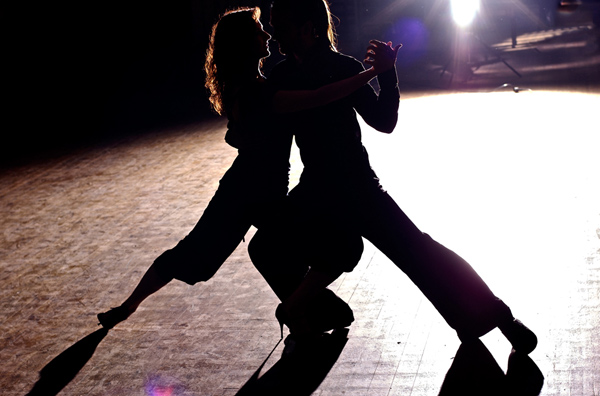 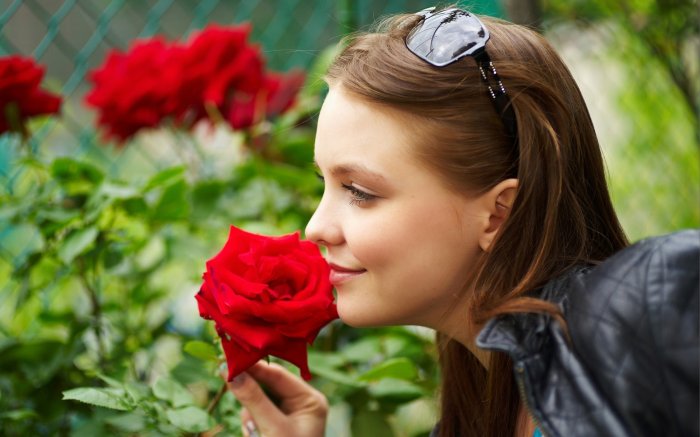 Тема   любви
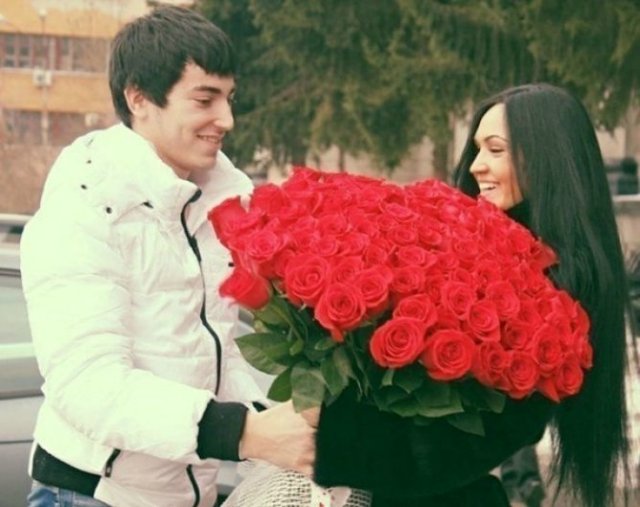 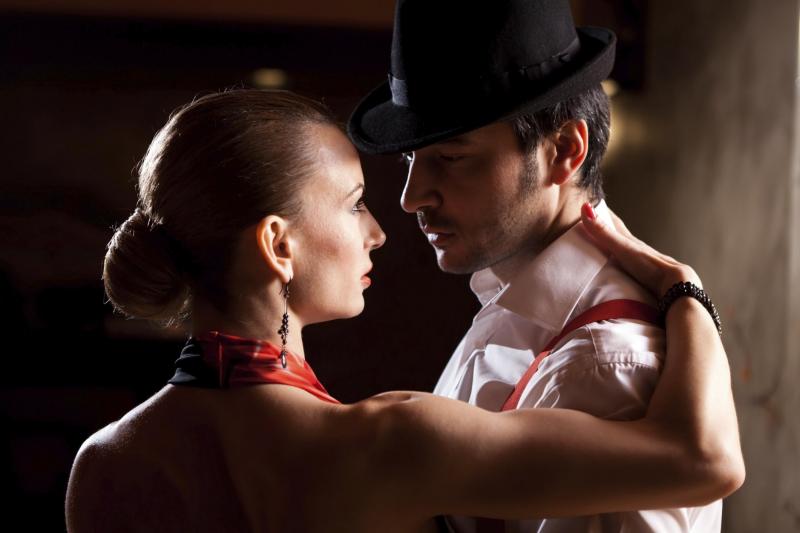 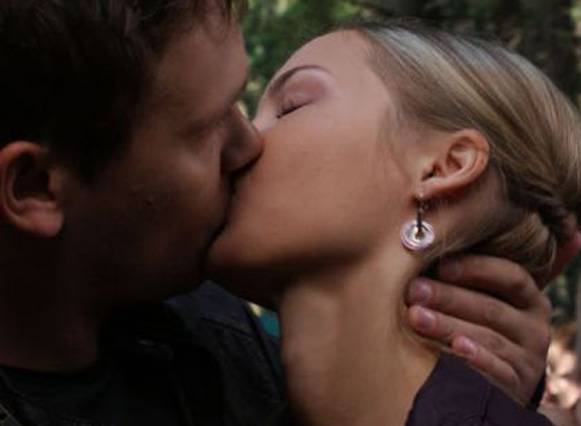 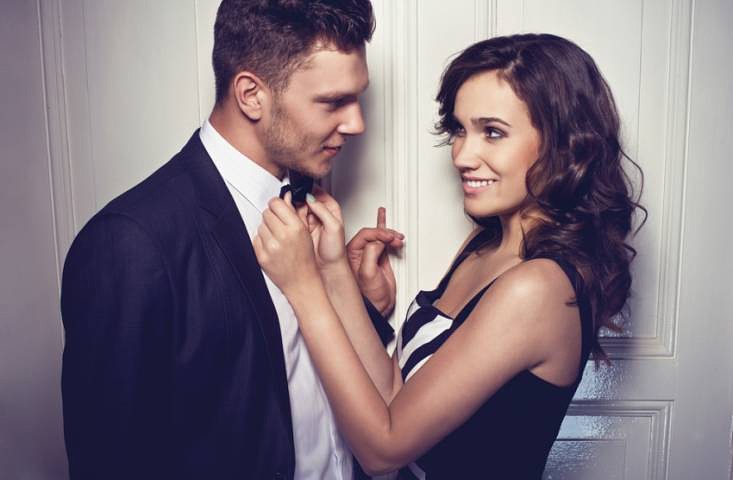 Тема  
стремления 
 к  мечте
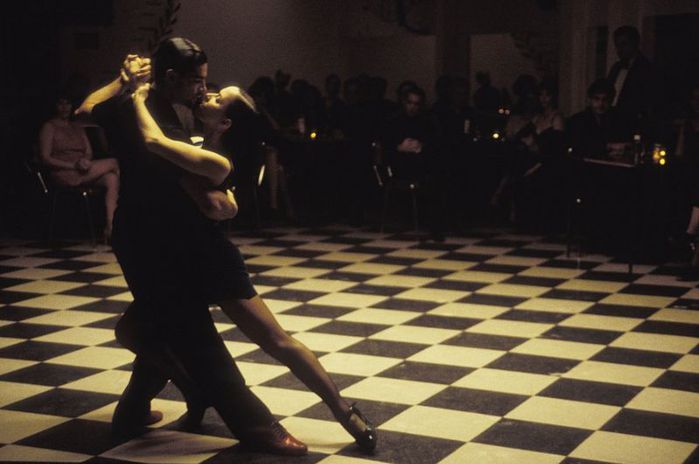 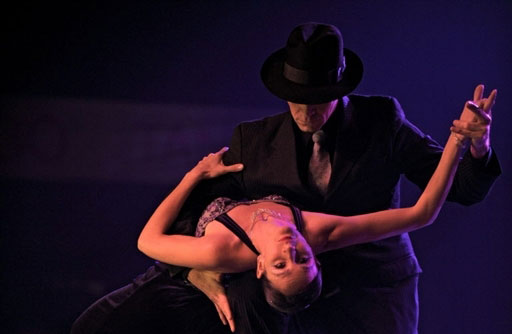 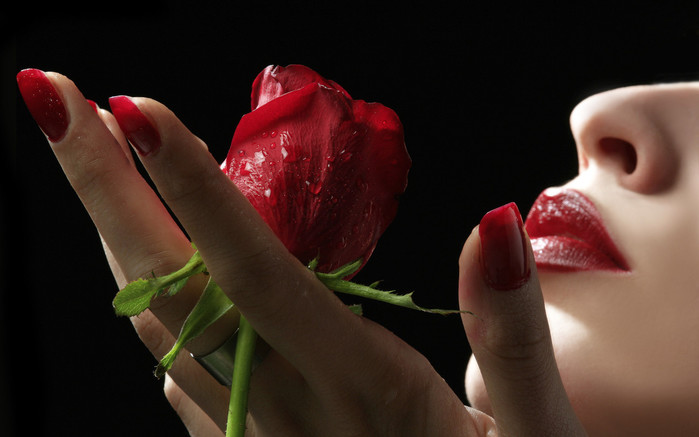 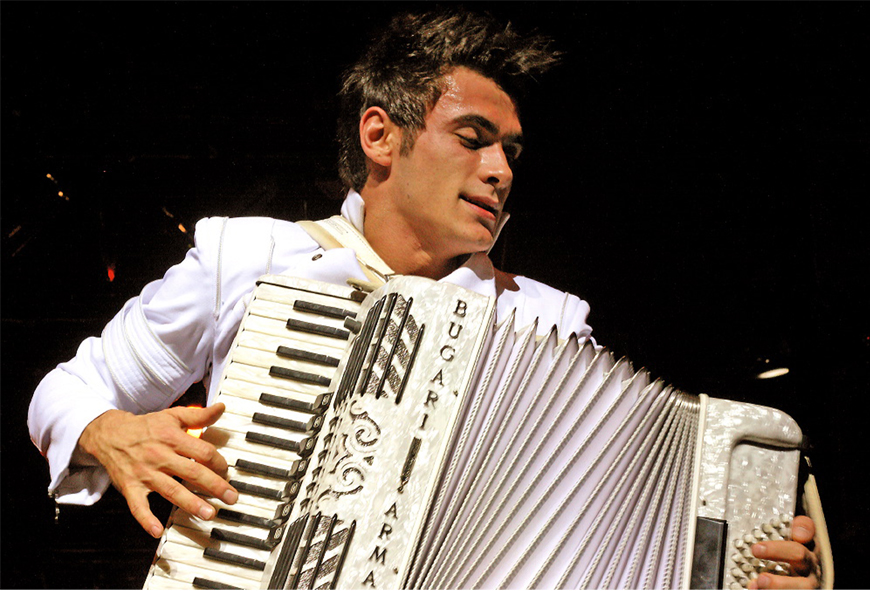 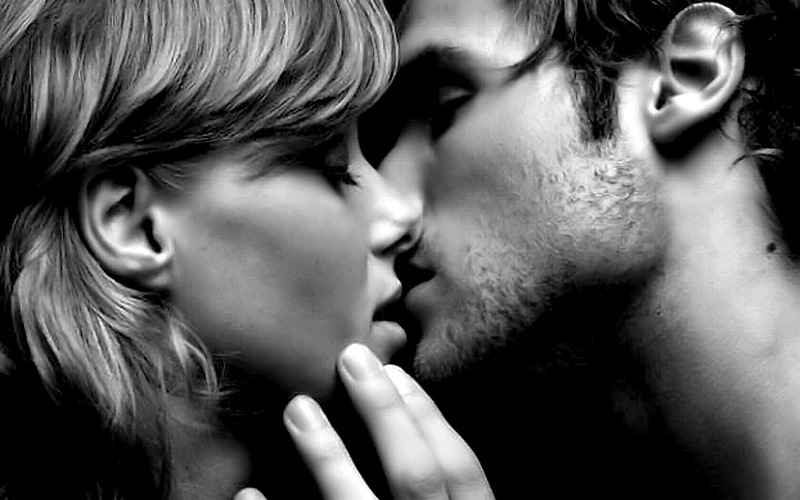 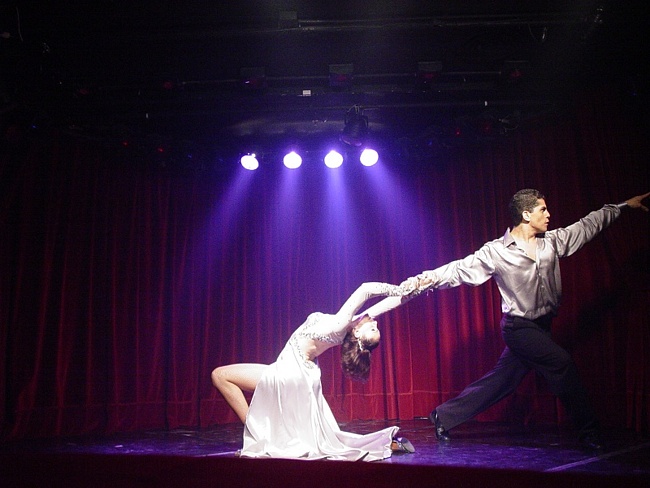 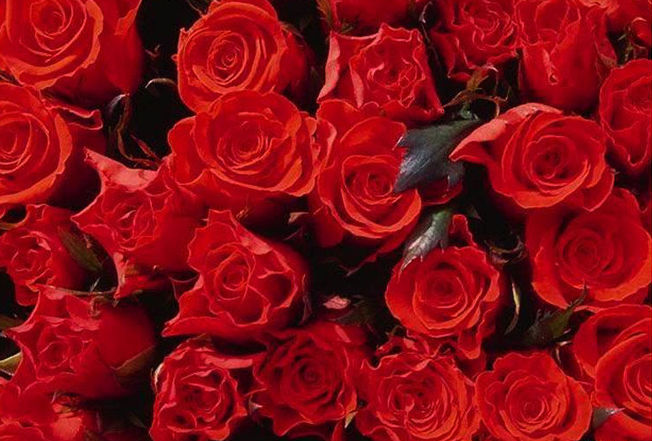 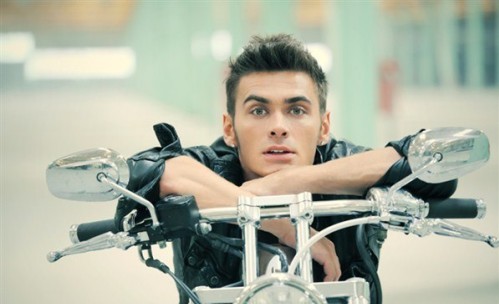 Тема  страсти
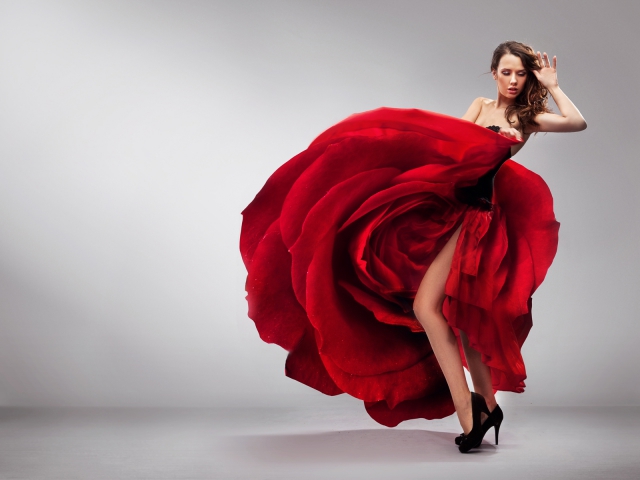 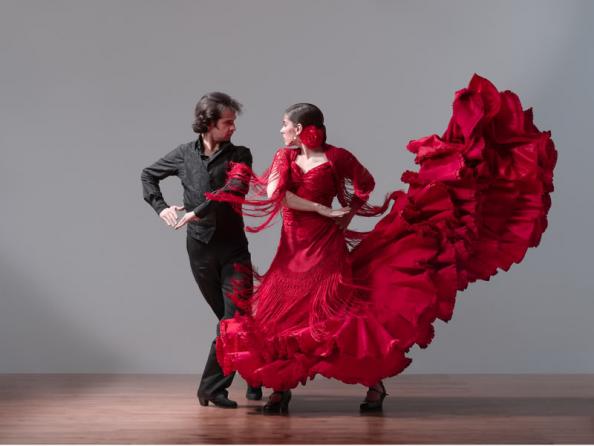 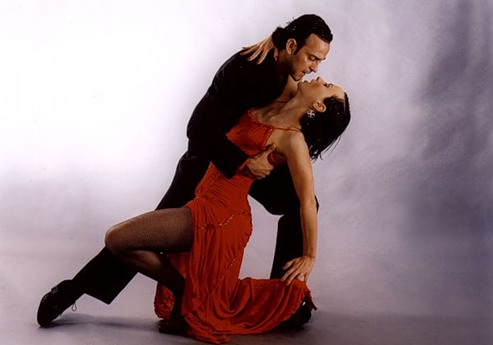 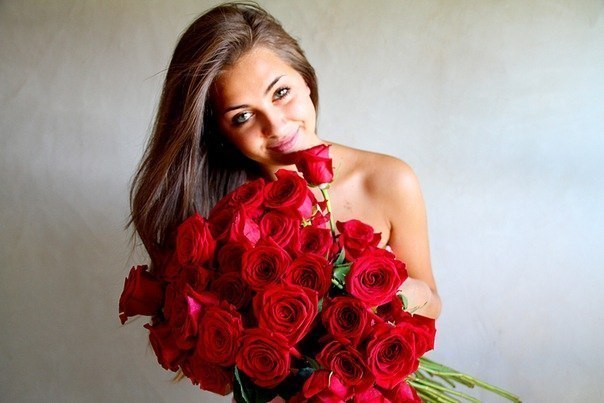 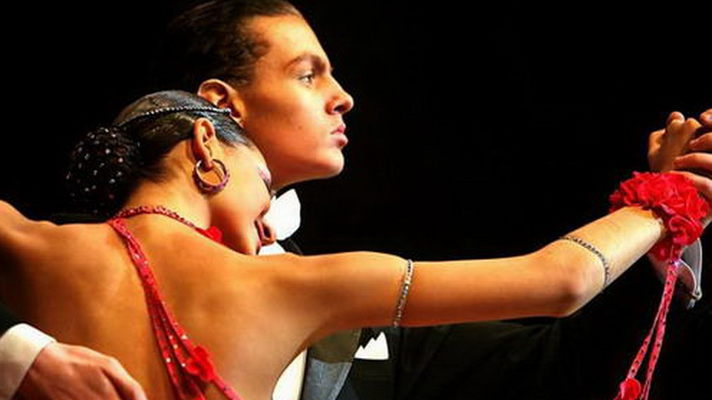 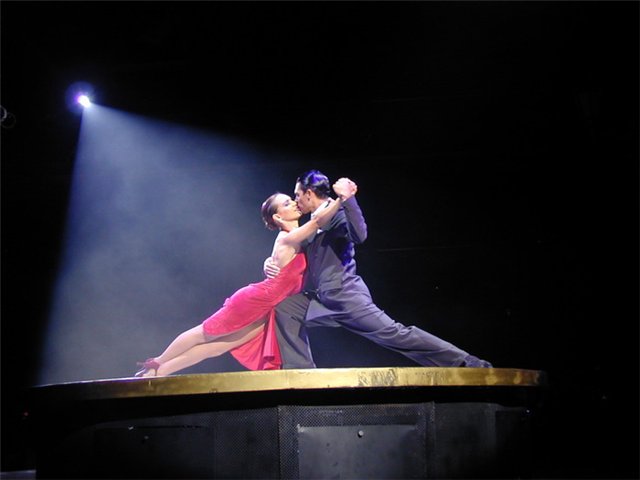 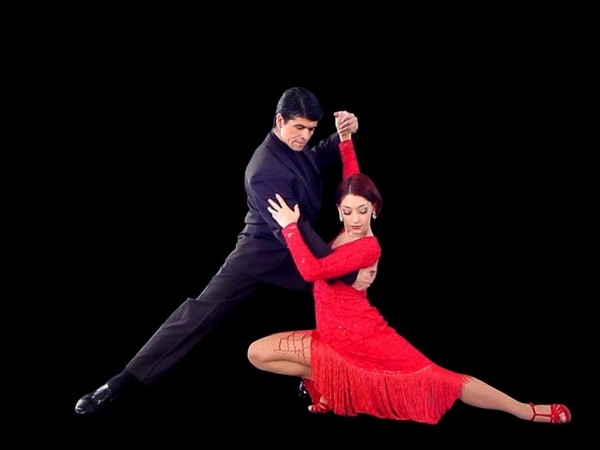 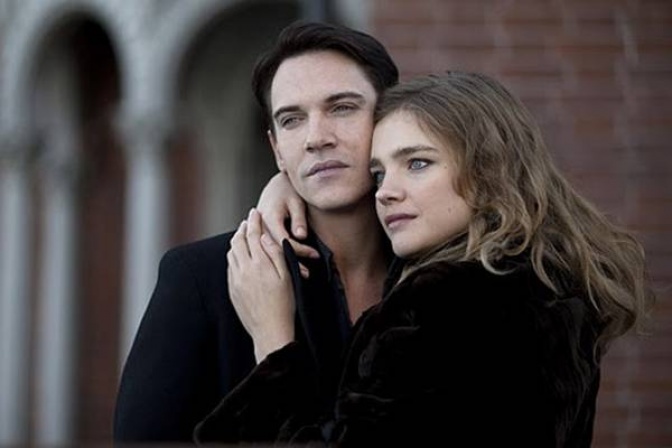 Тема  счастья
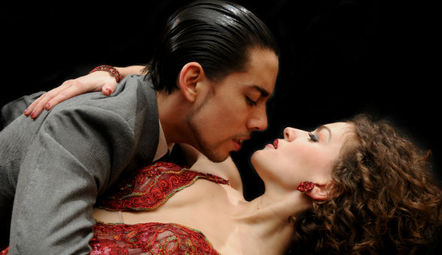 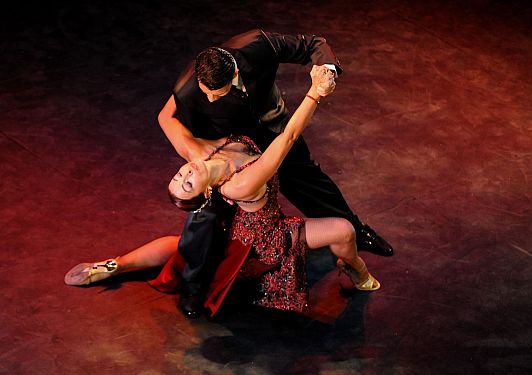 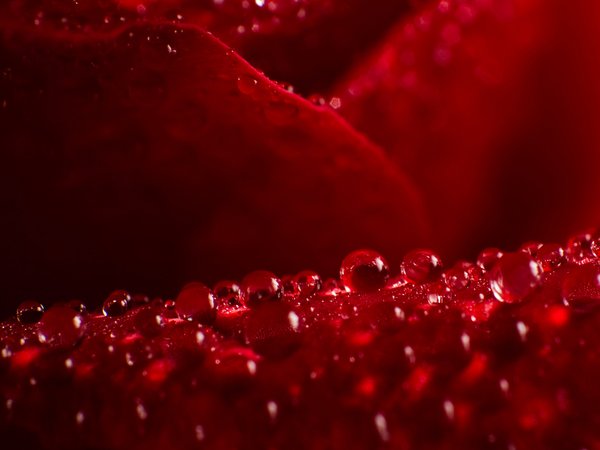 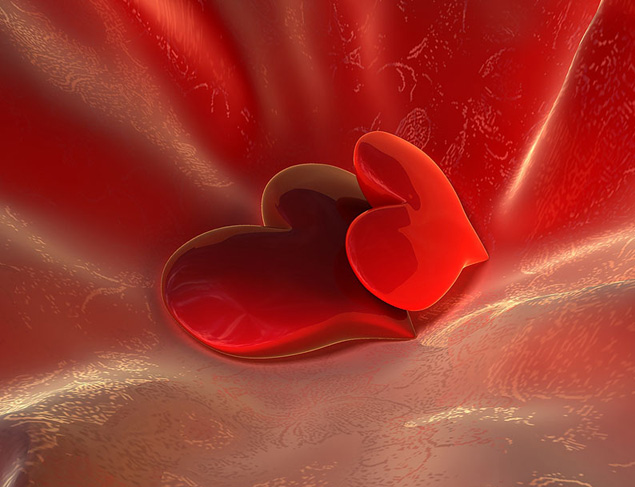 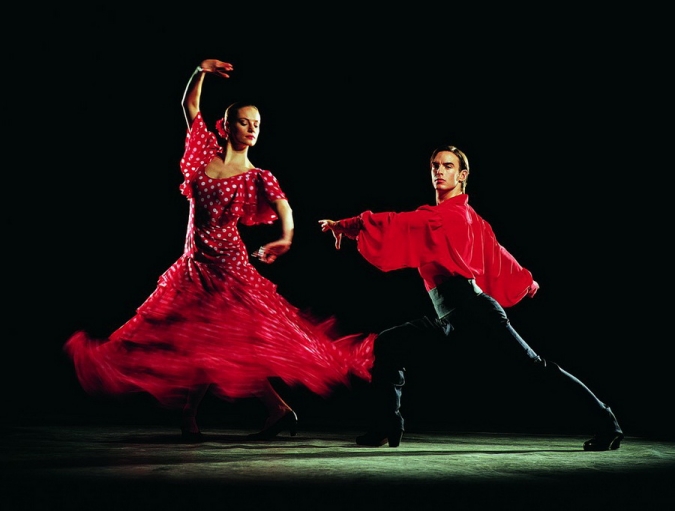 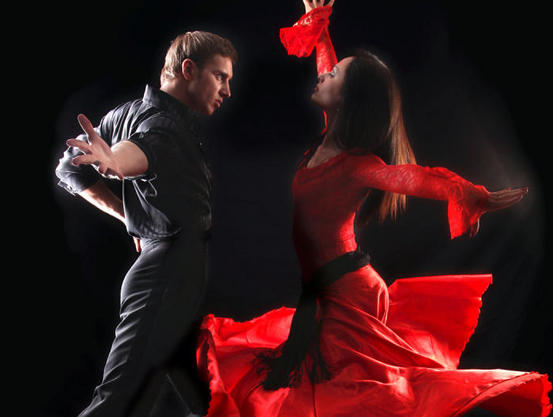 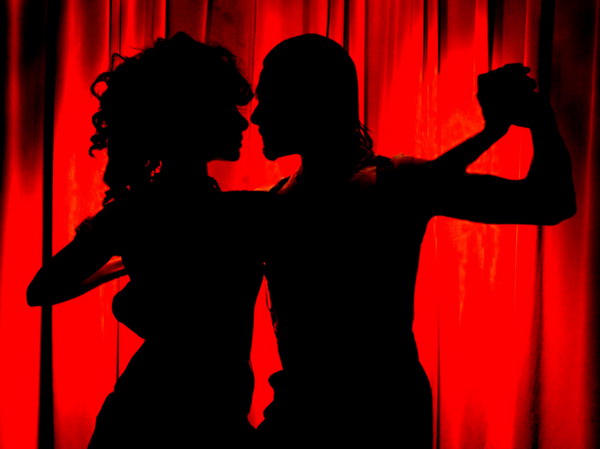 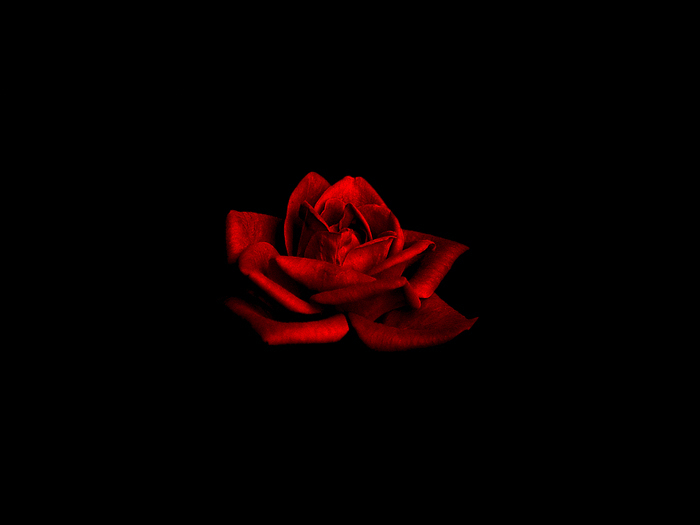